Художники  блокадного  городаТема №6  «Дорога Жизни – пульс блокадного Ленинграда» Урок  6
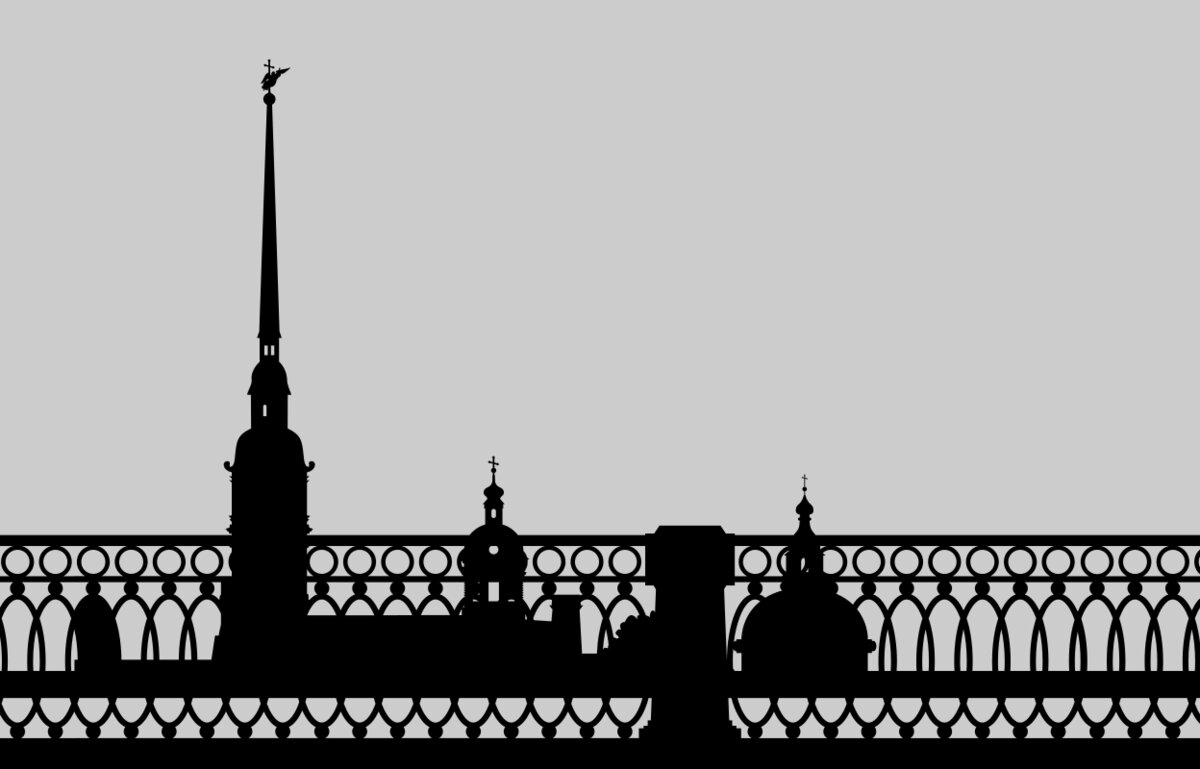 В осеннем тумане в январском снегу
Стоит  Петербург на морском берегу.
С дворцами и парками, строг и красив,
Как будто вплывает в широкий залив.
В блокадные дни, под обстрелом, в снегу
Не сдался, не сдался наш город врагу.
Здесь гордые, смелые люди живут,
И ценится всюду их доблестный труд.
В лучших произведениях, созданных в блокадные годы, раскрывается масштаб происходящей величайшей трагедии.
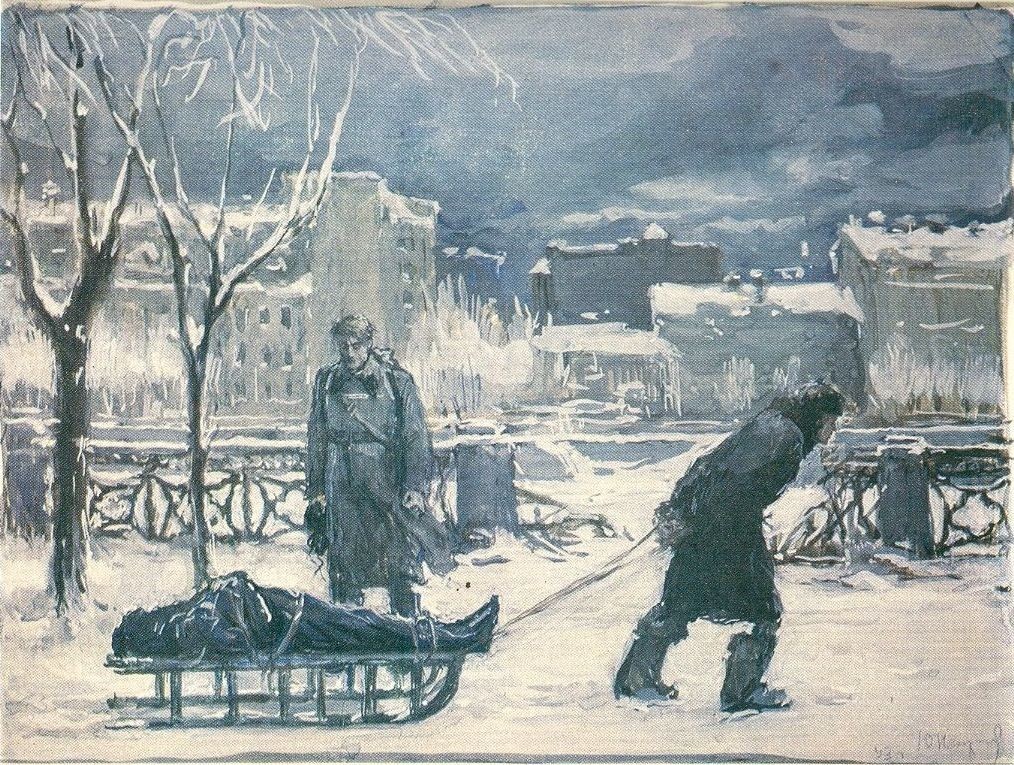 В  картинах и иллюстрациях того времени виден весть  ужас, что пришлось пережить людям. Вымерший город, пустынные улицы с редкими прохожими, тёмные громады домов, которые ещё больше подчёркивают смертельную опасность, нависшую над каждым жителем Ленинграда.
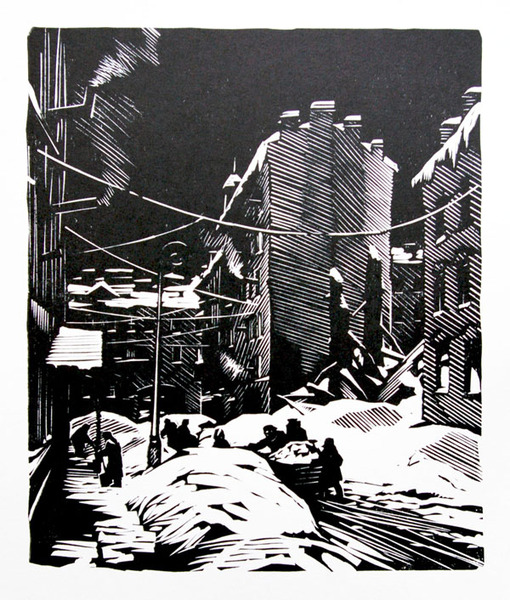 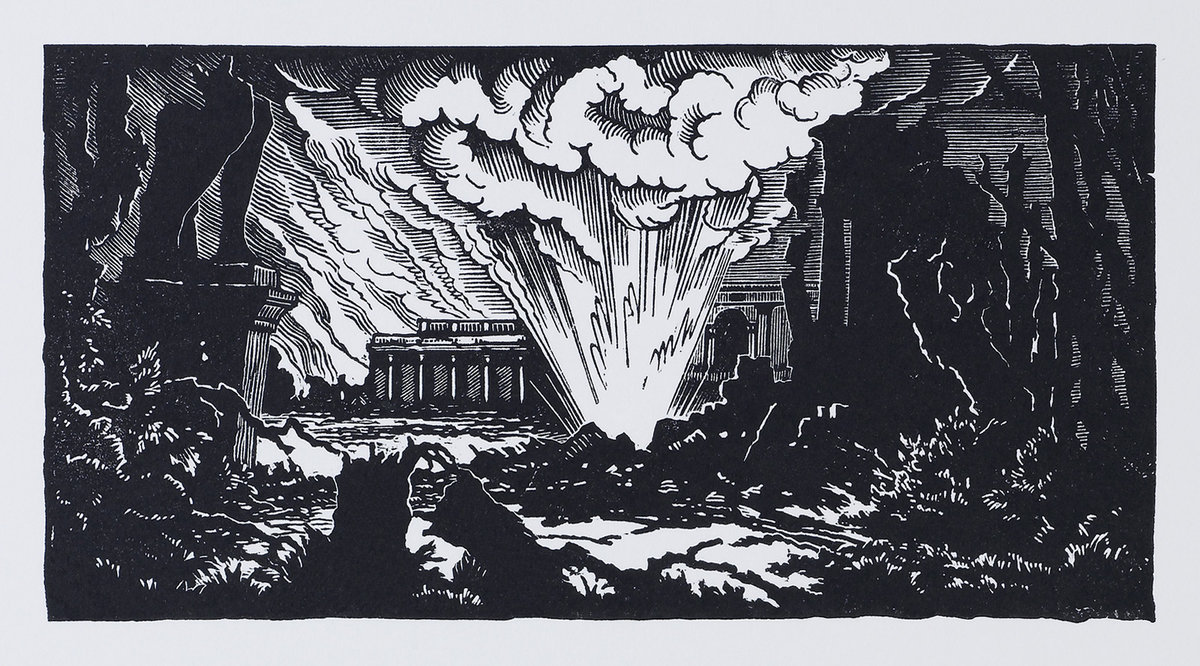 Соломон Борисович Юдовин жил в блокадном Ленинграде, затем был эвакуирован. По возвращении в северную столицу завершил работу над циклом гравюр на дереве и линолеуме  «Ленинград в дни Великой Отечественной войны» (издан в  1948).
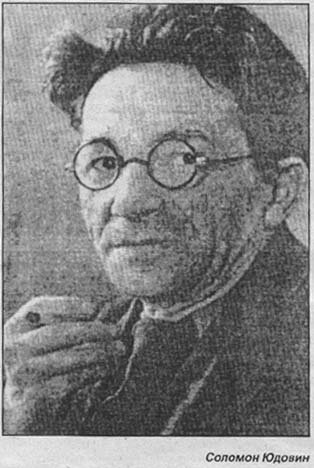 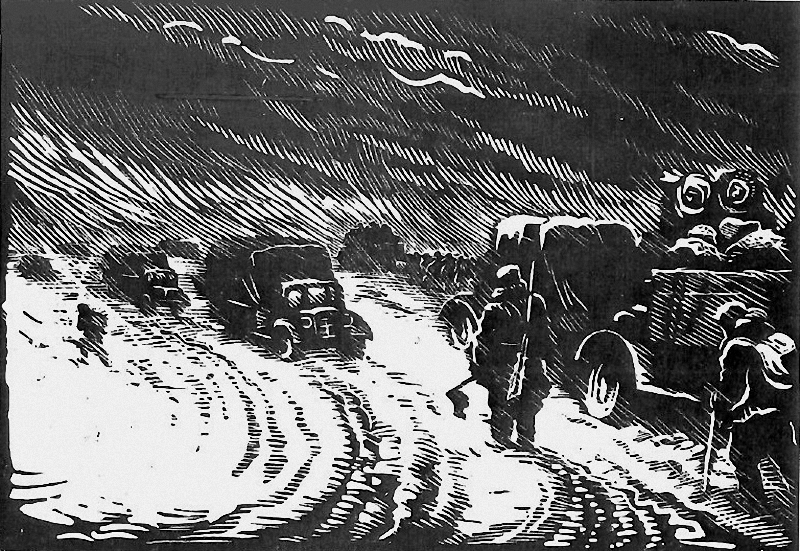 В 1941 году Алексей  Фёдорович  Пахомов  
начал работать над большой серией автолитографий 
«Ленинград в дни блокады». Первые листы этой серии – 
«Везут в стационар», «За водой», 
«В очаге поражения» – потрясают
 ранящей душу правдой изображения .
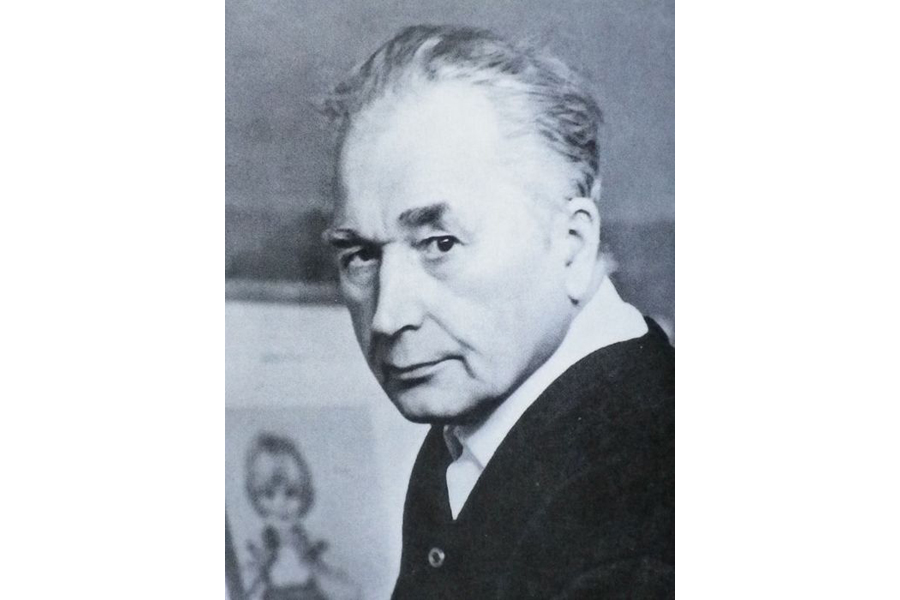 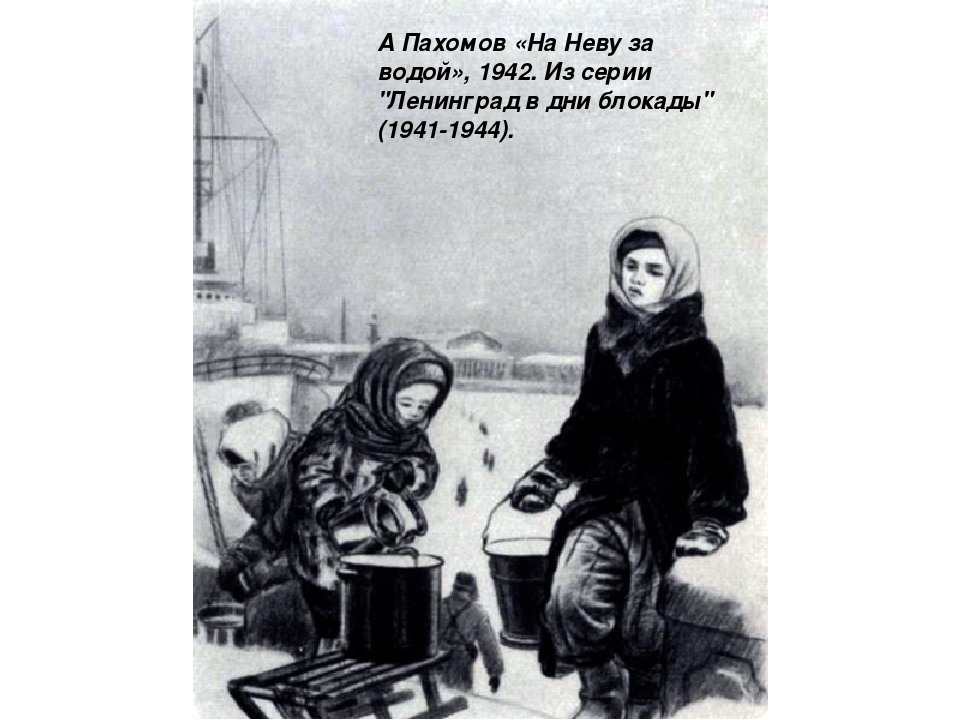 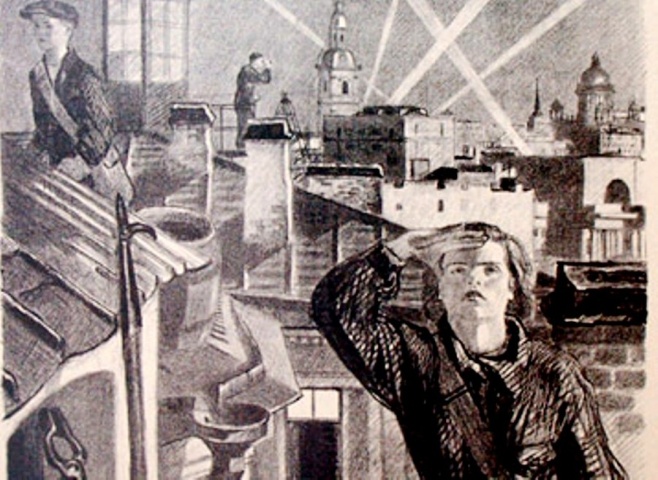 .Всего им сделано более 30 художественных хроник ленинградской жизни, которые при всей предельной достоверности являются не просто зарисовками с натуры, а композициями, сделанными на основе размышлений и строгого отбора деталей.
Андрей Алексеевич Ушин — художник-график, мастер линогравюры. В блокаду 14 летний Андрей помогал восстанавливать декорации для театра оперы и балета им. С.М. Кирова. От голода умерли его отец и дядя. Отец А.А. Ушина был художником книги, дядя Н.А. Ушин театральным художником. В 16 лет был награждён медалью   «За оборону Ленинграда»
Блокадной зимой 1943 года,                             при свете коптилки Андрей                            совершил свои первые                 опыты в эстампе. Он нашел дома                        пальмовые доски и штихели, и в короткий срок с 1943 по1946 год  создал несколько сотен гравюр, но сохранились из них немногие.
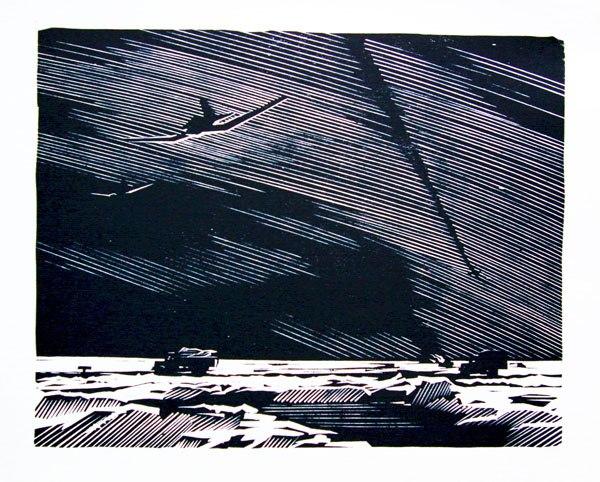 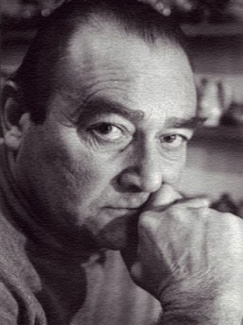 День снятия блокады и первый салют победы отражены в работах многих художников…
Андрей Алексеевич Ушин
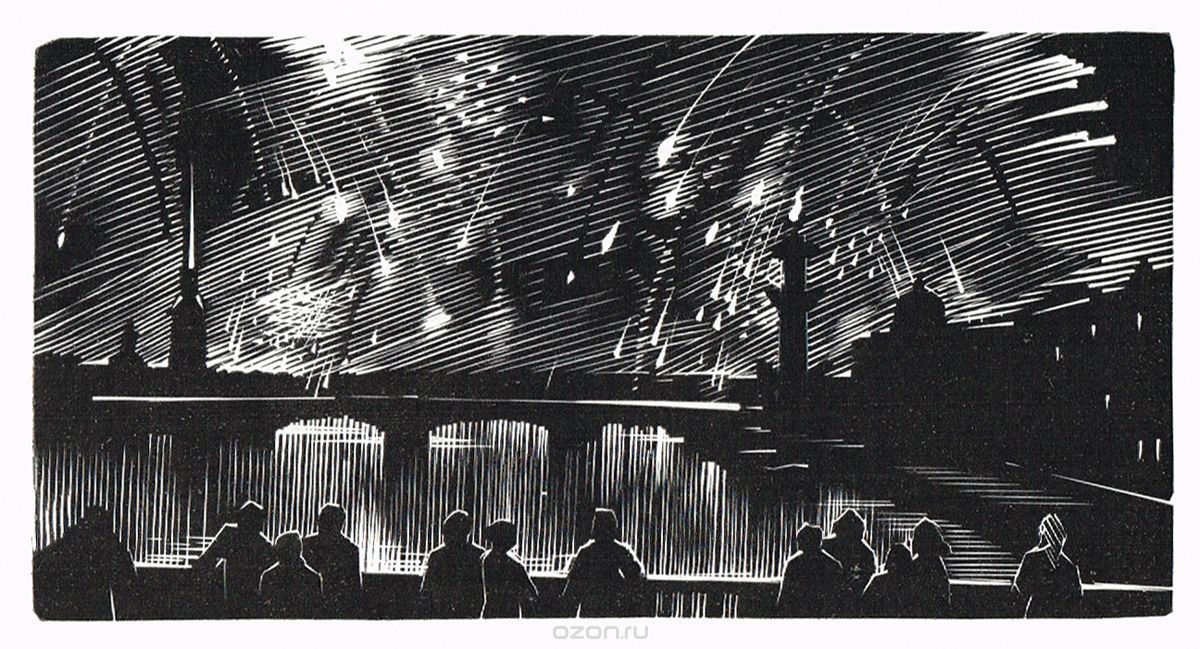 Мочалов С.М. 
«Первый салют в Ленинграде»
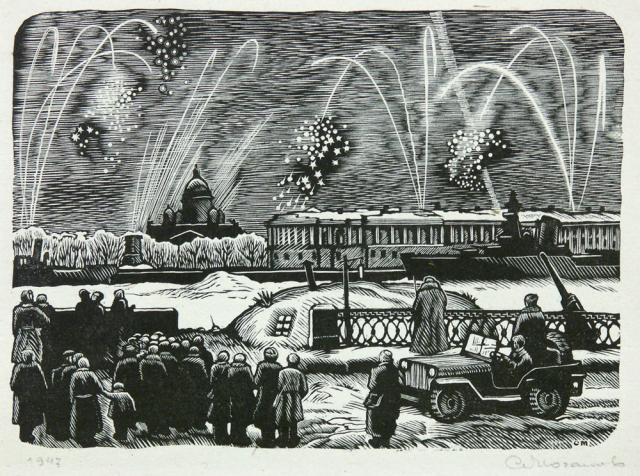 Дорога Жизни спасла многих, но не всех…
Мужественно пережил Павел Николаевич Филонов 
начало войны, и даже ленинградская блокада 
не вынудила его покинуть заставленную картинами
                                                       и рукописями 
                                                       крохотную   комнатушку.
                                                       Если  бы не возраст,  он пошёл бы          
                                                        добровольцем на фронт.
                                                       Филонов умер от голода в     
                                                        блокадном Ленинграде 
                                                        3 декабря 1941 г…  
кладбище.                                     "Лики" - одна из последних его 
                                                         работ.
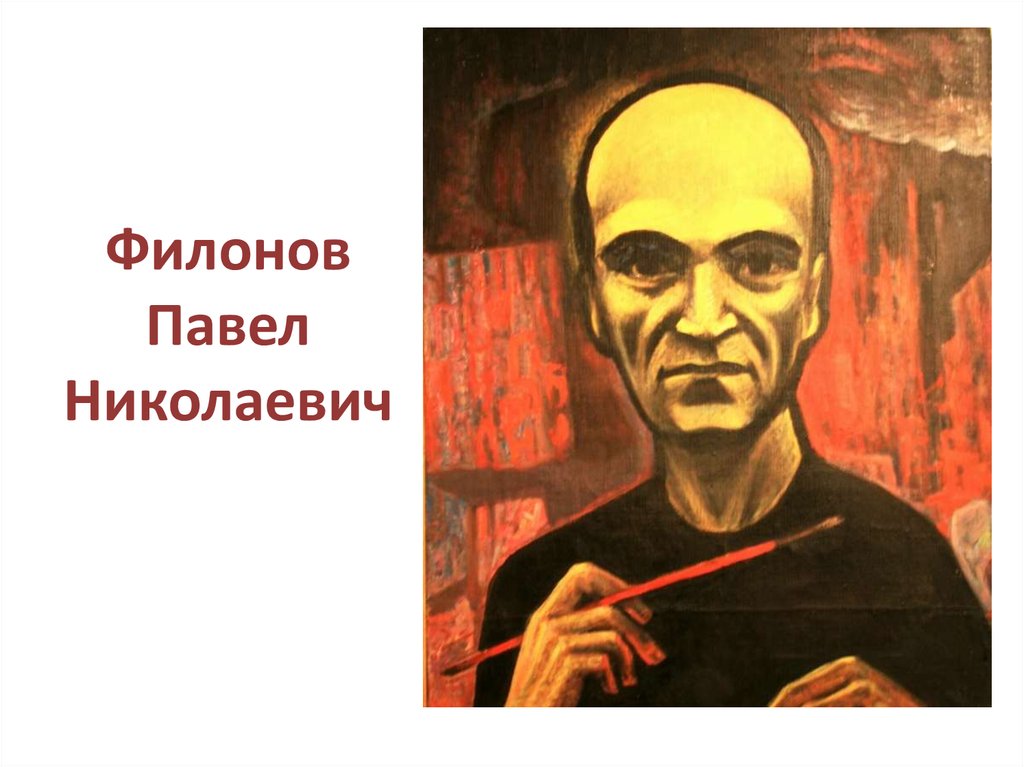 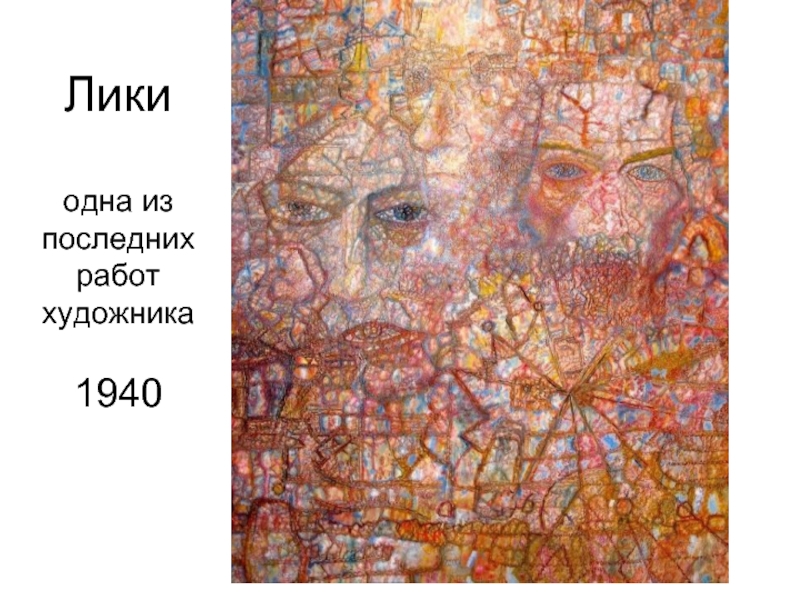 Работы учащихся  художественного отделения, выполненные в графике 
         Кирьянова Мария 12 лет
 «Война и мир» (угольный карандаш)   
                                                                Мокану Вера 11 лет 
                                                                     Блокадный Ангел» (пастель)
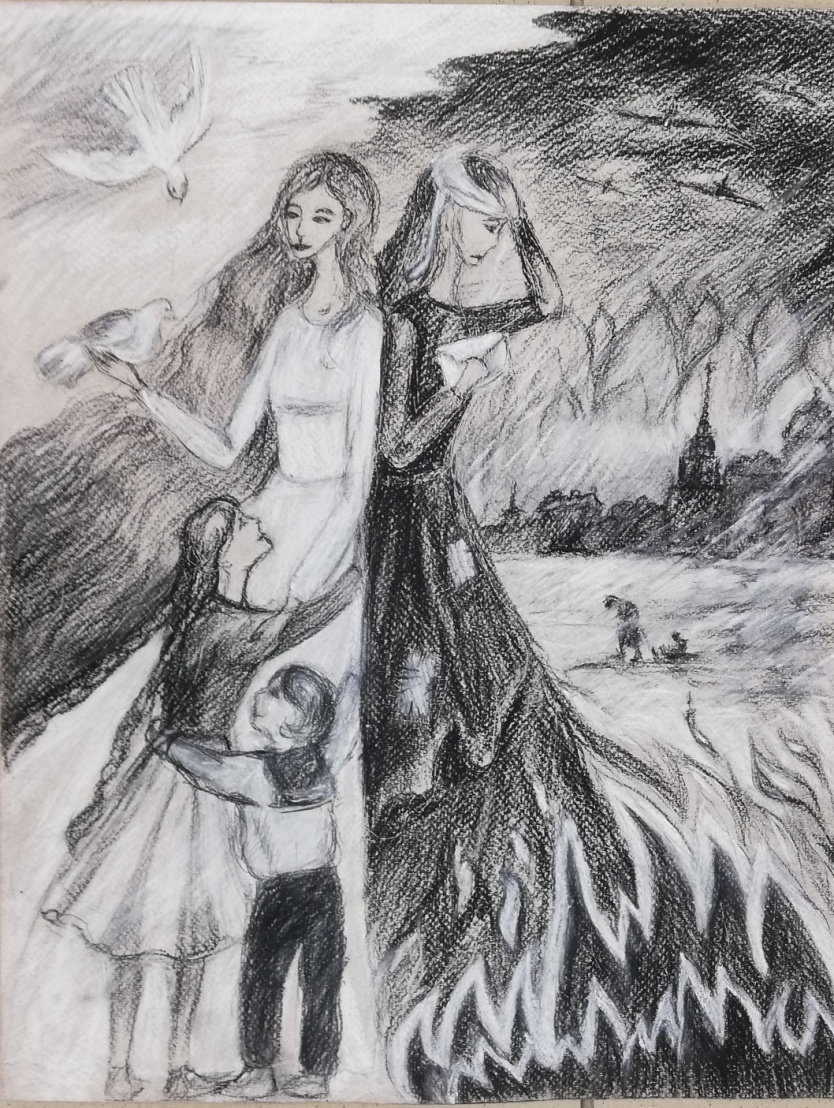 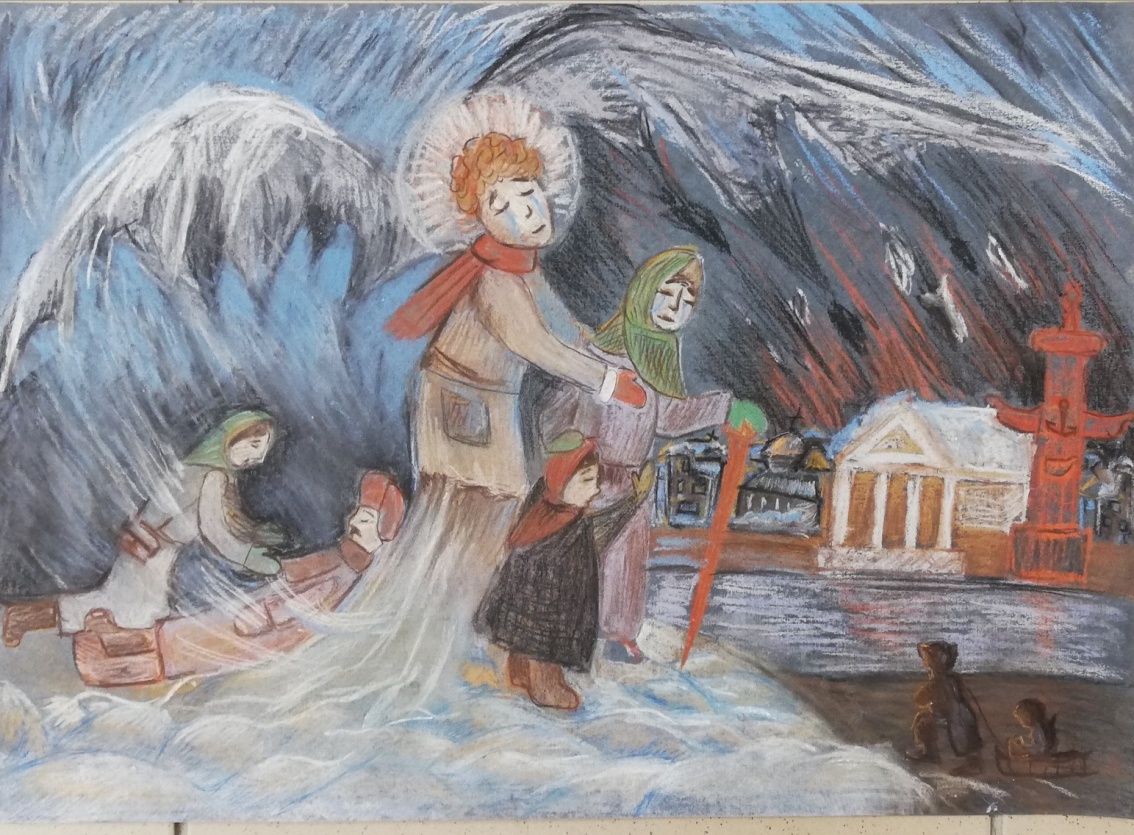 Работы учащихся художественного отделения, выполненные в графике 
        Дёмин Богдан 13 лет
        «Хлеб» (гелиевая ручка)   
                                                              Иванова Вера 13 лет 
                                                                     «За хлебом» (гелиевая ручка)
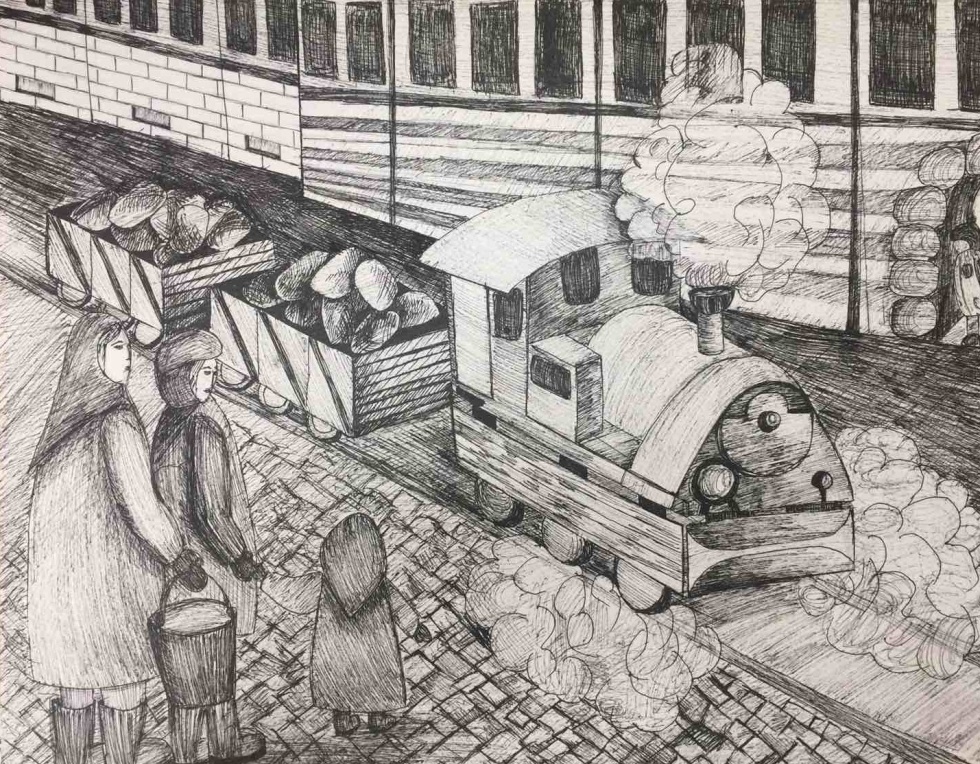 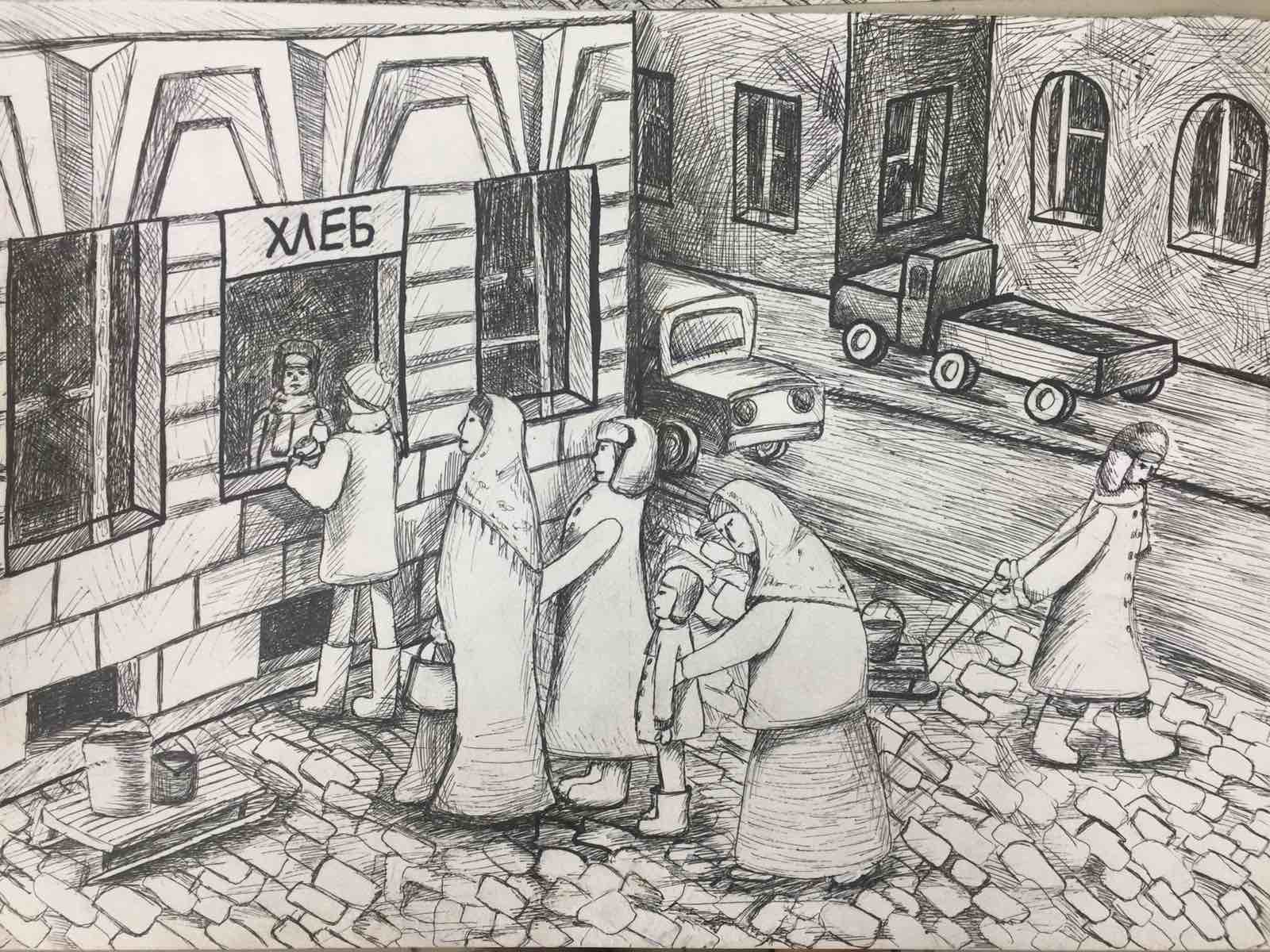 Вопросы к уроку:

Как называлась серия гравюр С. В. Юдовина, изданная в 1948г.? 
Что изображал А. Ф. Пахомов в своей серии автолитографий ?
Как звали художника-графика в 16 лет, награждённого «Орденом за оборону Ленинграда»?
Кто из великих художников-ленинградцев  не дожил до дня снятия блокады?